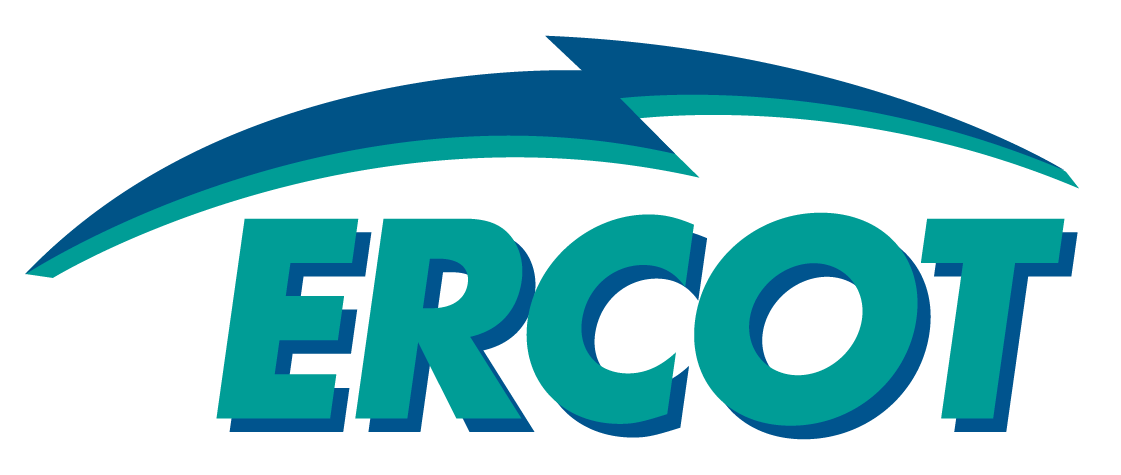 EWS Modification Workshop Followup 

Brian Brandaw
Manager, IT Common Platforms
 
EWS Modification Workshop
March 30, 2015
Anti-Trust Admonition
ERCOT strictly prohibits Market Participants and their employees who are participating in ERCOT activities from using their participation in ERCOT activities as a forum for engaging in practices or communications that violate the antitrust laws. The ERCOT Board has approved guidelines for members of ERCOT Committees, Subcommittees and Working Groups to be reviewed and followed by each Market Participant attending ERCOT meetings. If you have not received a copy of these Guidelines, copies are available at the Client Relations desk. Please remember your ongoing obligation to comply with all applicable laws, including the antitrust laws.
Agenda
Introductions
Recap of Last Meeting
Objectives and Expectations
Regarding ERCOT Developed Software
Demonstrations
Discussion and Feedback
Next Steps
Recap of Last Meeting
Agreement that there are opportunities for improvement

Several problematic reports identified
Change requests opened to address those issues

More interest in knowing when Reports are available than having the content delivered
Any notifications need to avoid impacting existing Listeners
Interest in a Subscription model for this function

Service for retrieving last publish date/time by Report ID considered “low hanging fruit”

Some interest in streaming small data sets such as Prices
Would need to provide mechanisms for retrieving missed data sets
Objectives and Expectations
Opportunity to demonstrate concepts:
Demonstrations built to directly address topics discussed in previous workshop
Not fully functional software, but can be made operational with additional effort

Primary purpose is to stimulate discussion:
Are there aspects of what you are seeing that are not supportable by your organization?
Technically not viable?
Management or policy prevents adoption?

Is your organization doing similar things with other entities?
Regarding ERCOT Developed Software
Policy regarding distribution of software was clear:
ERCOT does not provide examples or functional code as it pertains to EWS
This position has made onboarding of MP’s a complicated process
Moving forward…
ERCOT is committed to provide Open Source versions of EWS clients available to new and existing MP’s
This will work much like the Macomber Map code base
Java and .Net clients will be made available, including listener implementations
An Open Source model would also be leveraged should this group opt for an API-based interface rather than Web Services.
Important to note
This will not be a turn-key implementation
Any solution using Open Sourced software will still require development effort on the MP’s part

More information will be made available as we move ahead
Demonstrations and Discussions
Service to retrieve last publish date/time for a Report ID
Demonstration prepared…

Notification of Report publication
Several different scenarios shown
Content delivery also demonstrated

Public content in Public cloud
Demonstration and discussion of benefits

What is not being shown:   Streaming
Pursued a solution which was not viable
Another option is currently being examined
Current Solution
Prices
Ercot.com
MIS
Report Sources
Public
Report Repository
MIS User
External Web Services
EWS User
Notifications
Integration
Service to Retrieve Last Update
Uses existing message structure constructs
Features
Supports all classifications of content
Validates DUNS against the content – if not authorized for that ReportID, the service returns “No Content Found”

This service could be rolled out with some incremental effort on ERCOT’s part
Production implementation would used cached data for performance
Get ReportLast Request and Response
<RequestMessage xmlns:SOAP-ENV="http://schemas.xmlsoap.org/soap/envelope/"
    xmlns:wsu="http://docs.oasis-open.org/wss/2004/01/oasis-200401-wss-wssecurity-utility-1.0.xsd"
    xmlns="http://www.ercot.com/schema/2007-06/nodal/ews/message">
    <Header>
        <Verb>get</Verb>
        <Noun>ReportLast</Noun>
        <ReplayDetection>
            <Nonce>464cce99-e3c8-4f3c-8921-e6915d12f78f</Nonce>
            <Created>2015-03-29T10:40:09.0332094-04:00</Created>
        </ReplayDetection>
        <Revision>001</Revision>
        <Source>ABC</Source>
        <UserID>API_ABC</UserID>
        <MessageID>b3026d59-47ee-4ea9-900d-e1f75366dace</MessageID>
        <px:HeaderAnyElements xmlns:px="http://www.ercot.com/schema/2007-06/nodal/message/any">
            <px:DUNS>11111111111111</px:DUNS>
            <px:ReceivedTimeStamp>2015-03-29T09:40:09.396-05:00</px:ReceivedTimeStamp>
        </px:HeaderAnyElements>
    </Header>
    <Request>
        <Option>12345</Option>
    </Request>
</RequestMessage>
<<ns0:Message xmlns:SOAP-ENV="http://schemas.xmlsoap.org/soap/envelope/"    xmlns:ns0="http://www.ercot.com/schema/2007-05/nodal/eip/il">    <ns0:Header>        <ns0:Context>DEVELOPMENT</ns0:Context>        <ns0:Verb>reply</ns0:Verb>        <ns0:Noun>ReportLast</ns0:Noun>        <ns0:Timestamp>2015-02-26T16:04:23.957-06:00</ns0:Timestamp>        <ns0:Revision>001</ns0:Revision>        <ns0:Source>ERCOT</ns0:Source>    </ns0:Header>    <ns0:Reply>        <ns0:ReplyCode>OK</ns0:ReplyCode>        <ns0:TimeStamp>2015-02-26T16:04:23.957-06:00</ns0:TimeStamp>    </ns0:Reply>    <ns0:Payload>        <ns0:Document>2014-09-25T10:20:38-05:00</ns0:Document>    </ns0:Payload></ns0:Message>
How This Fits
Prices
Ercot.com
MIS
Report Sources
Public
Report Repository
MIS User
External Web Services
JMS
HTTPS
EWS User
Notifications
Integration
Demo – Notification of Report Publication
<?xml version="1.0" encoding="UTF-8"?>
<xs:schema xmlns:xs="http://www.w3.org/2001/XMLSchema"          xmlns="http://www.tibco.com/schemas/NotificationServices/ProjectResource/Schema/XSD/RptDetails.xsd"          targetNamespace="http://www.tibco.com/schemas/NotificationServices/ProjectResource/Schema/XSD/RptDetails.xsd"          elementFormDefault="qualified"          attributeFormDefault="unqualified">         <xs:element name="ReportDetails">                 <xs:complexType>                         <xs:sequence>                                 <xs:element name="Report" type="xs:string"/>                                 <xs:element name="PostedDate" type="xs:dateTime"/>                                 <xs:element name="DocID" type="xs:string"/>                         </xs:sequence>                 </xs:complexType>         </xs:element> </xs:schema>
Demo supports a variety of options:
Uses REST/JSON over HTTP or XML over JMS Topic
We will use a mock listener using SOAPUI for this demo
Also included a sample message for delivery of report content

This approach represents a transition to “Push Model”
How This Fits
Prices
Ercot.com
MIS
Report Sources
Public
Report Repository
MIS User
External Web Services
EWS User
REST/JSON
Notifications
XML
Integration
Demo – Public Reports Hosted on Amazon S3
Alternative means for distributing Public content
Persist Public content in public, read-only Amazon S3 bucket
No change to Secure or Certified content
No functional change to retrieval of Public content by MPs
Anyone would be able to retrieve Public reports directly from Amazon if they preferred
Follows the “Push Model” by notifying when a new report is published

Benefits
Offloads unconstrained load to more elastic resources
Insulates MP’s from impact of Public access
Provides an additional method for retrieval of Public content that may in some circumstances be more useful to MPs 

Features
Notifications via Amazon SNS service, which support a variety of methods for notification
How This Fits
Amazon S3
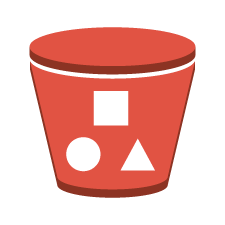 E-Mail, SMS or others
Prices
Ercot.com
MIS
Report Sources
Public
Report Repository
MIS User
External Web Services
HTTPS
EWS User
Notifications
Integration
What Next?
Which of these items are interesting to you?  Is there something more interesting that has not been presented yet?

Are there aspects of what you have seen that are not supportable by your organization?
Technically not viable?
Management or policy prevents adoption?

Any alternatives that are more appealing?

Is your organization doing similar things with other entities?  How do they differ?
What Next?
An online survey will be distributed in the days following the workshop to collect data around MP’s preferences and interests  
Results will be tabulated and distributed in a future MISUG meeting

Based on the feedback gathered from the Workshops and MISUG,  ERCOT will begin to define a revised EWS interface
MISUG will be used as the means for communicating progress and gathering feedback
Any implementation will be done in parallel with existing interfaces with ample time for transition